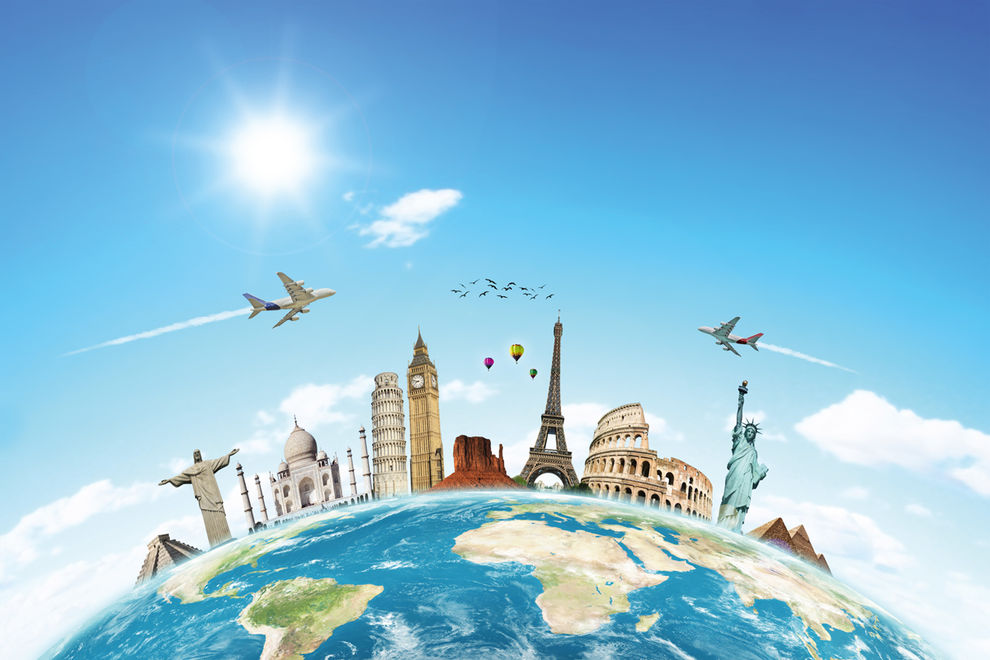 Лекція 1. ТУРИСТИЧНЕ КРАЇНОЗНАВСТВО ЯКНАВЧАЛЬНА ДИСЦИПЛІНА
ГЕОГРАФІЧНЕ
КРАЇНОЗНАВСТВО
ВІЙСЬКОВЕ
КРАЇНОЗНАВСТВО
ЛІНГВІСТИЧНЕ
КРАЇНОЗНАВСТВО
КУЛЬТУРОЛОГІЧНЕ
КРАЇНОЗНАВСТВО
ІСТОРИЧНЕ
КРАЇНОЗНАВСТВО
КРАЇНОЗНАВСТВО
ОБ’ЄКТ ДОСЛІДЖЕННЯ -
КРАЇНИ, ВЕЛИКІ РЕГІОНИ
МЕДИЧНЕ
КРАЇНОЗНАВСТВО
ЕКОЛОГІЧНЕ
КРАЇНОЗНАВСТВО
ТУРИСТИЧНЕ
КРАЇНОЗНАВСТВО
ЕТНОКОНФЕСІЙНЕ
КРАЇНОЗНАВСТВО
Структура країнознавства
Туристичне країнознавство– науковий напрям, що займається вивченням природи, населення в цілому і окремих народів країни, її історії і культури, особливостей політики, господарства і навколишнього середовища, тобто всіх компонентів країни, що становлять умови і передумови для організації і розвитку туризму на її території.
Туристичне країнознавство – навчальна дисципліна, яка спрямована на комплексне вивчення країн і регіонів світу, дослідження, систематизацію і узагальнення досвіду про їхню природу, населення, внутрішні просторові відмінності, особливості розвитку туризму, наявність його об’єктів у країні, чи регіоні. Тобто, на відміну від інших наук, ця дисципліна інтегрує в собі універсальні знання про країни, їхні туристичні об’єкти та про динаміку
їхнього розвитку у сучасних геополітичних та  геоекономічних процесах.
Об’єкт вивчення туристичного країнознавства – це країни як основні одиниці сучасної соціально-політичної організації світу, а також регіони країн, стан, ресурси та рівень розвитку туризму в країнах та регіонах світу.
Предмет туристичного країнознавства: різноманітна інформація про сучасні процеси у світі та про конкретні країни (регіони), їхні туристичні ресурси та туристичну привабливість.
Предметом туристичного країнознавства як навчальної дисципліни є туристичне середовище окремих країн або історико-географічних регіонів – результат взаємодії географічного і культурного середовища внаслідок рекреаційно-туристичного освоєння.
Туристичні макрорегіони (UNWTO)
Туристичне середовище
Культурне середовище – територіально організована сукупність матеріальних і духовних надбань суспільства, які відображають історично досягнутий рівень розвитку та втілюються у результатах суспільної діяльності.
Географічне середовище – частина географічної оболонки Землі, яка безпосередньо пов’язана із
життєдіяльністю людини і є необхідною матеріальною основою розвитку суспільства.
Головними завданнями туристичного країнознавства як навчальної дисципліни є:
складати спеціальну характеристику кожного з компонентів навколишнього середовища на території будь-якого регіону, країни або її частини;
розкривати особливості її складу, виявляючи специфічні риси, що сприяють розвитку туризму або гальмують його;
 використовувати комплексний туризмознавчий підхід до характеристики туристичного середовища країн (рівні сформованості туристичного середовища)
Туристичний потенціал території та загальна характеристика його складових елементів